georgios.vavouliotis@bsc.es
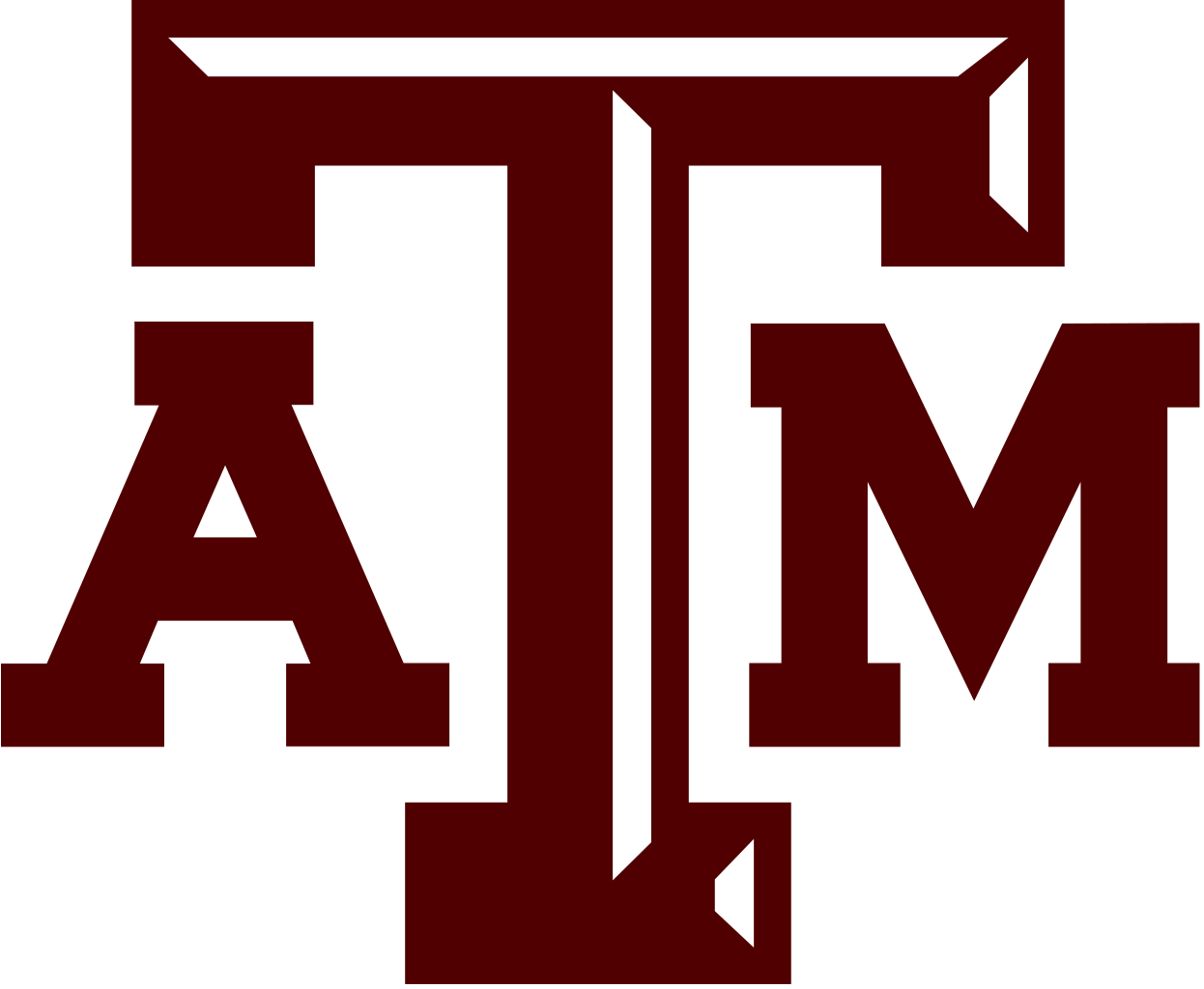 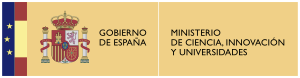 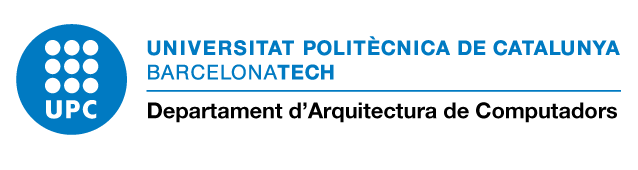 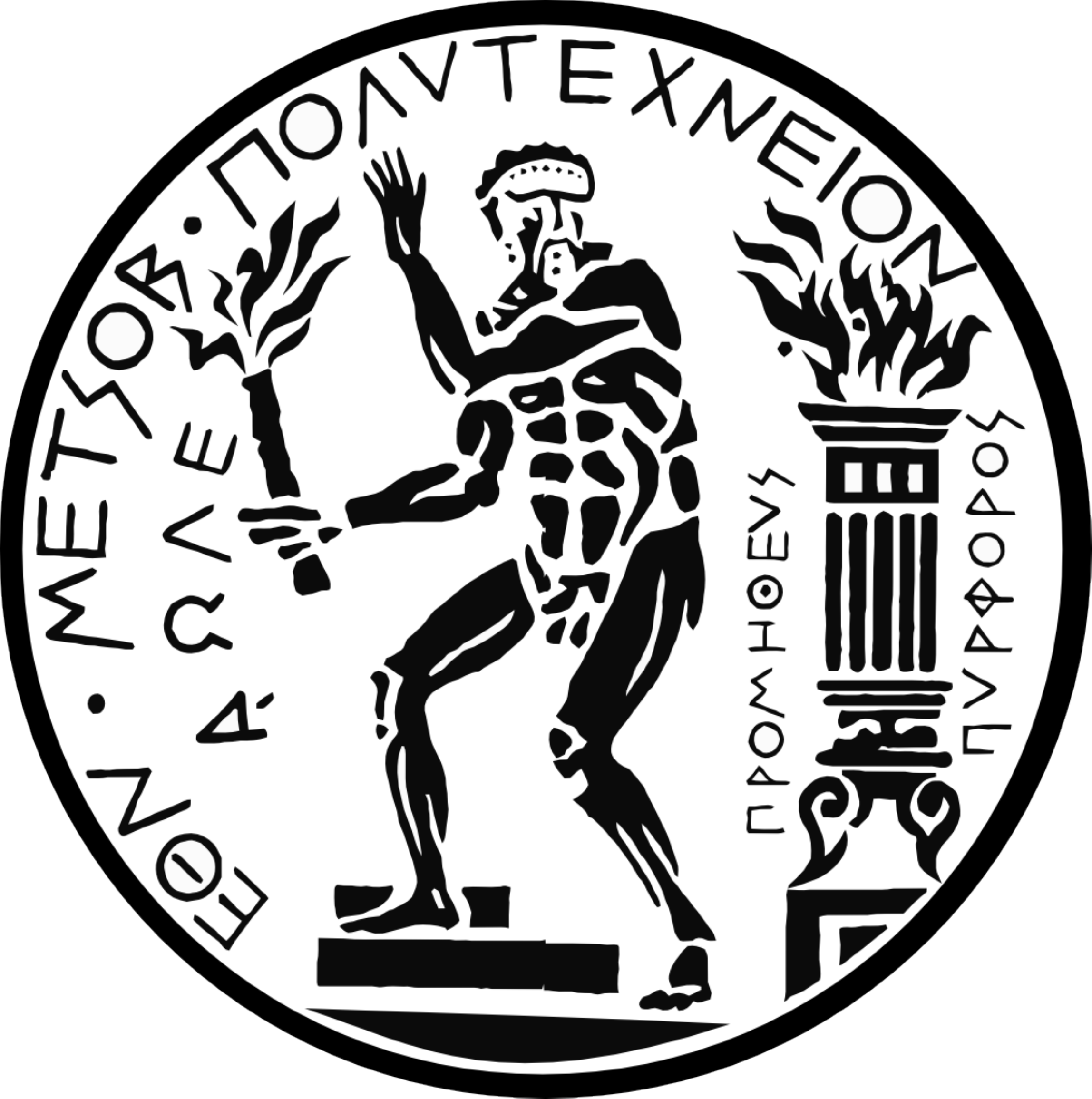 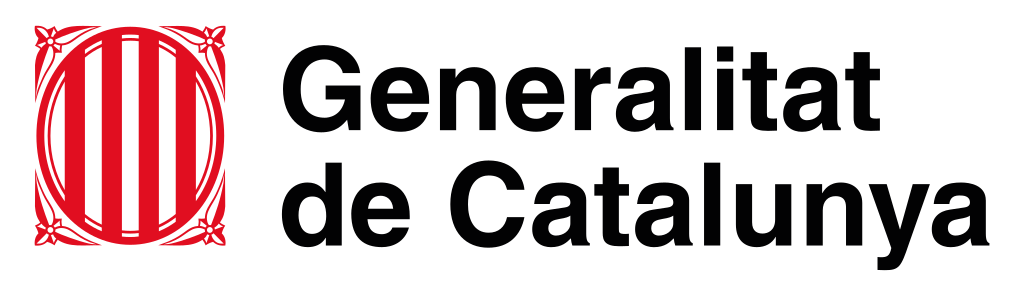 Exploiting Page Table Locality for Agile TLB Prefetching
Georgios Vavouliotis1,2  Lluc Alvarez1,2  Vasileios Karakostas3 Konstantinos Nikas3 Nectarios Koziris3 Daniel A. Jiménez4 Marc Casas1,2

1Barcelona Supercomputing Center  
2Universitat Politecnica de Catalunya
3National Technical University of Athens 
4Texas A&M University
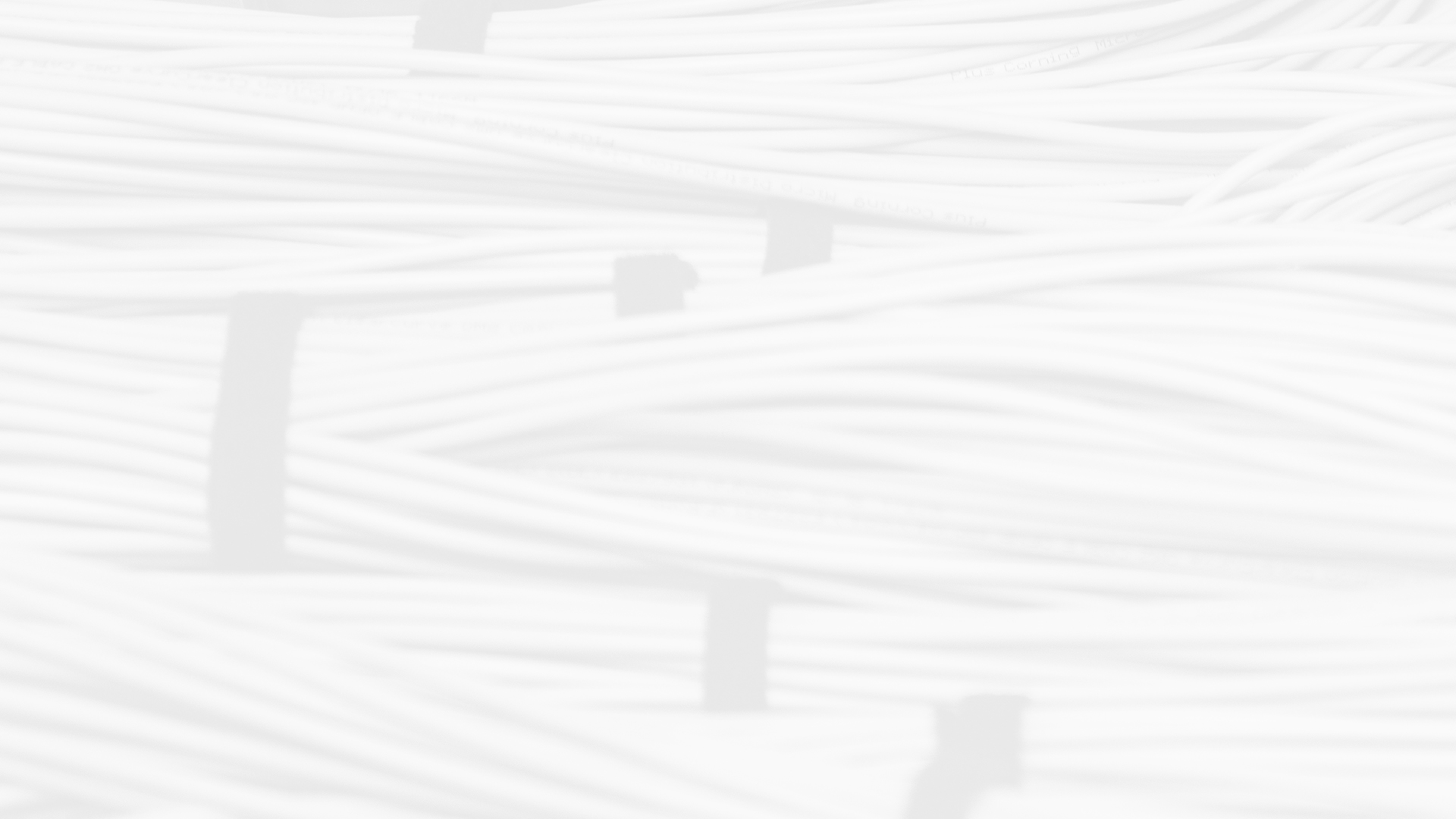 Address Translation Performance Bottleneck
Main Memory
PA
Demand Page Walk
Core
Cache Hierarchy
PML4E
Page Table
PDE
PTE
PDPE
load VA
TLB
TLB miss
TLB hit
VA —> PA
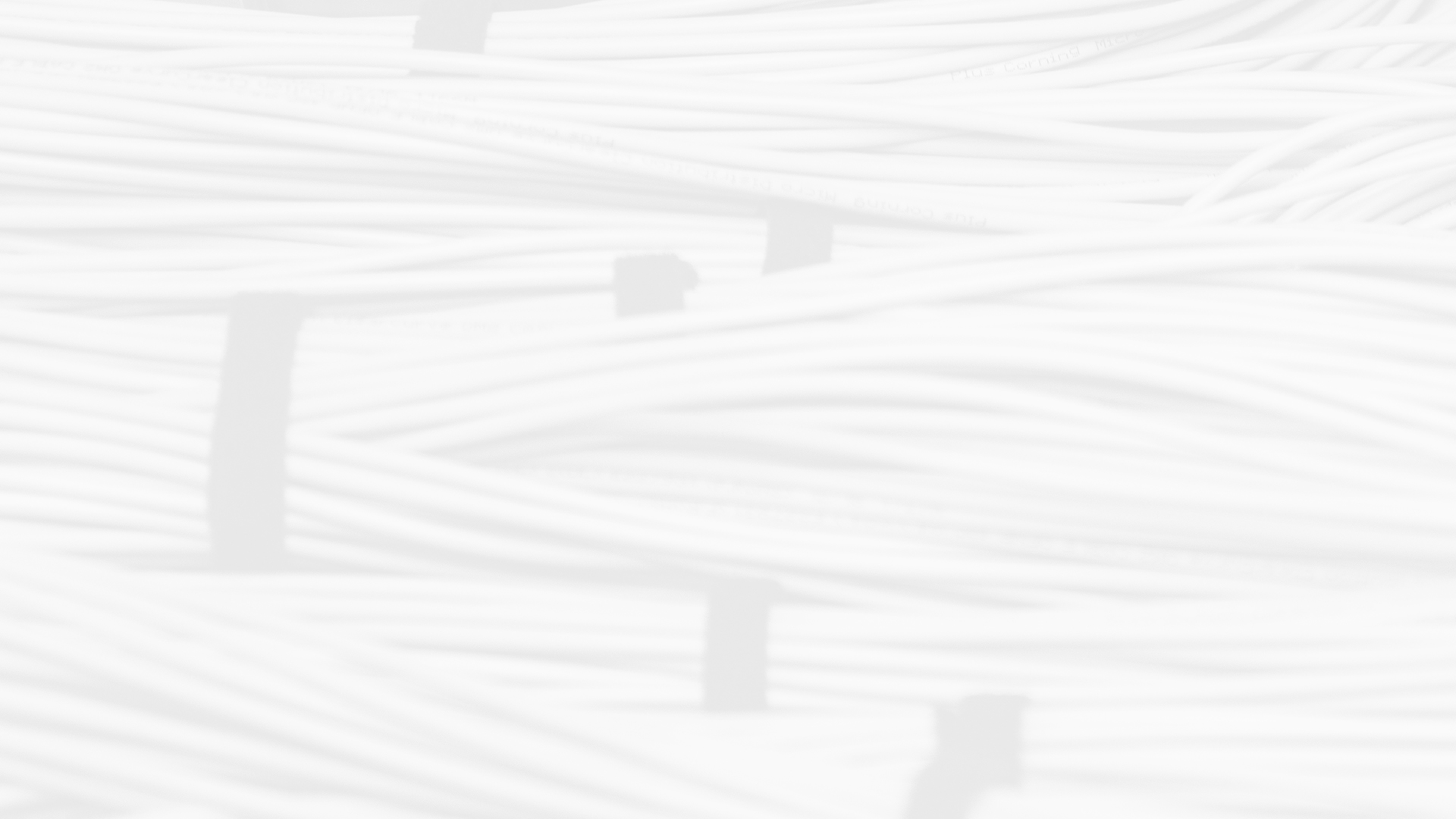 Address Translation Performance Bottleneck
Main Memory
PA
Core
Cache Hierarchy
PML4E
Page Table
PDE
PTE
PDPE
TLB
PSC
L1 dTLB
L1 iTLB
L2 TLB
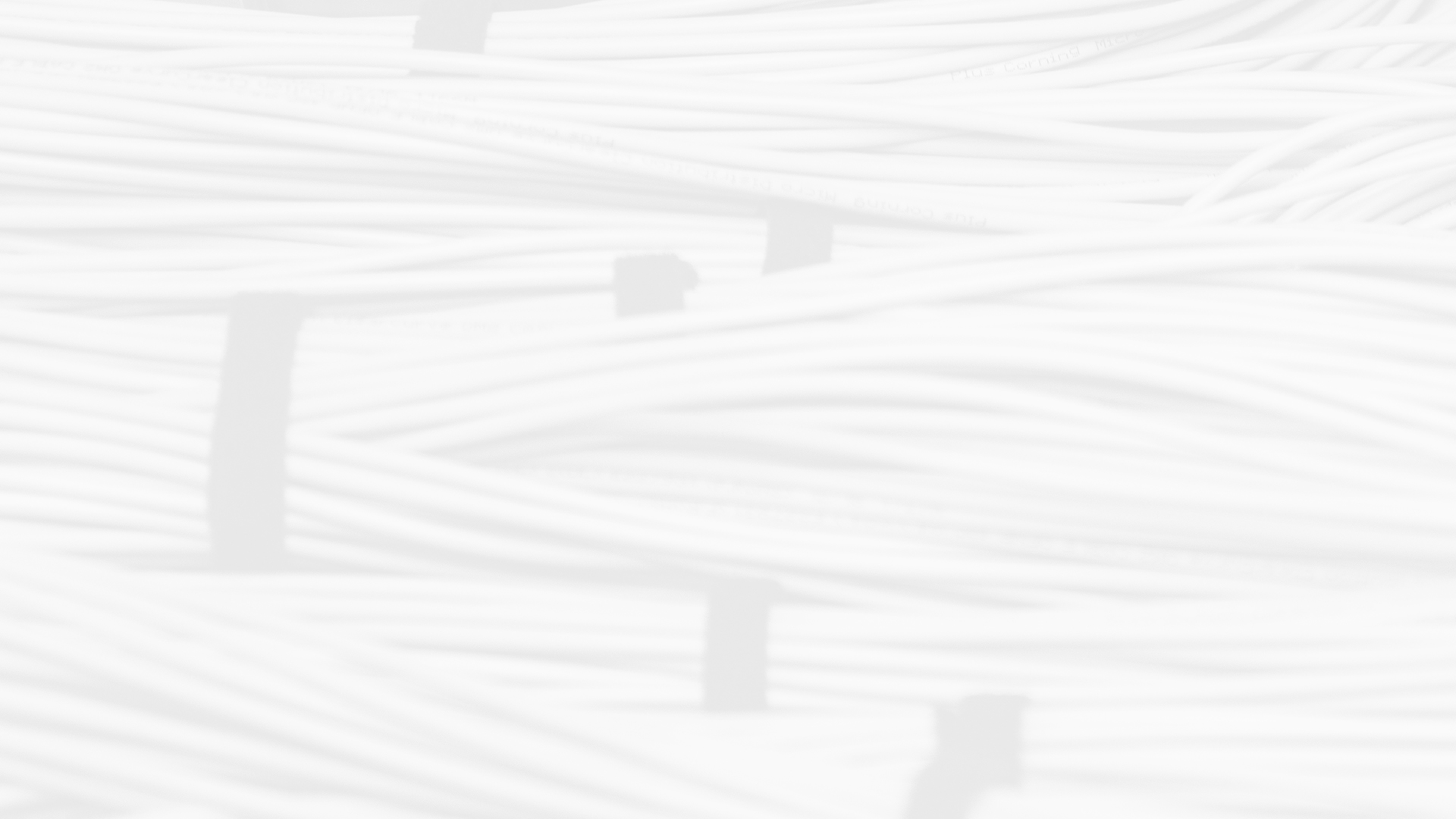 Executive Summary
Problem
Address translation overheads due to data accesses
Our approach —> TLB Prefetching
Operates on the microarchitectural level
Relies on the memory access patterns of the application
Does not disrupt the virtual memory subsystem
Contributions
Sampling-based Free TLB Prefetching (SBFP)
Exploit page table locality to enhance TLB prefetching
Agile TLB Prefetcher (ATP)
Novel composite TLB prefetching scheme
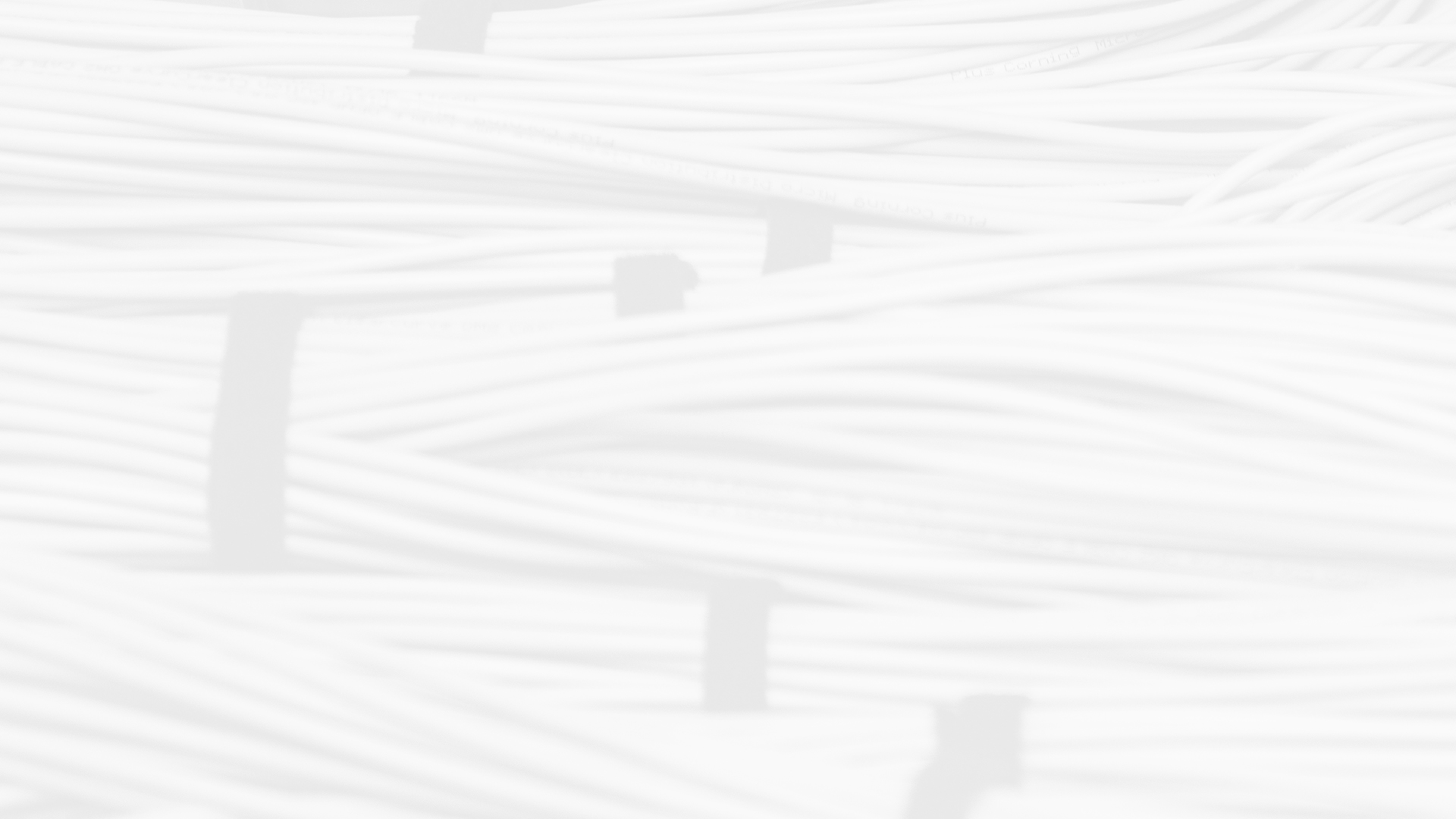 Sampling-based Free TLB Prefetching (SBFP)
PTE of virtual page 0xA3
x86-64 architectures
PTE size = 8 bytes
Cache line size = 64 bytes
7 PTEs can prefetched for free
cache line
Free Distance Table
(FDT)
PTE of 0xA0
p
Threshold
Th
PTE of 0xA1
p
PTE of 0xA2
8 bytes
saturating counters
p
Cache Hierarchy
PTE of 0xA3
p
PTE of 0xA4
p
Prefetch Queue
Sampler
PTE of 0xA5
p
PTE of 0xA6
p
PTE of 0xA7
p
64 bytes
>Th
<Th
SBFP can be combined with any TLB prefetching scheme to exploit page table locality for both demand and prefetch page walks
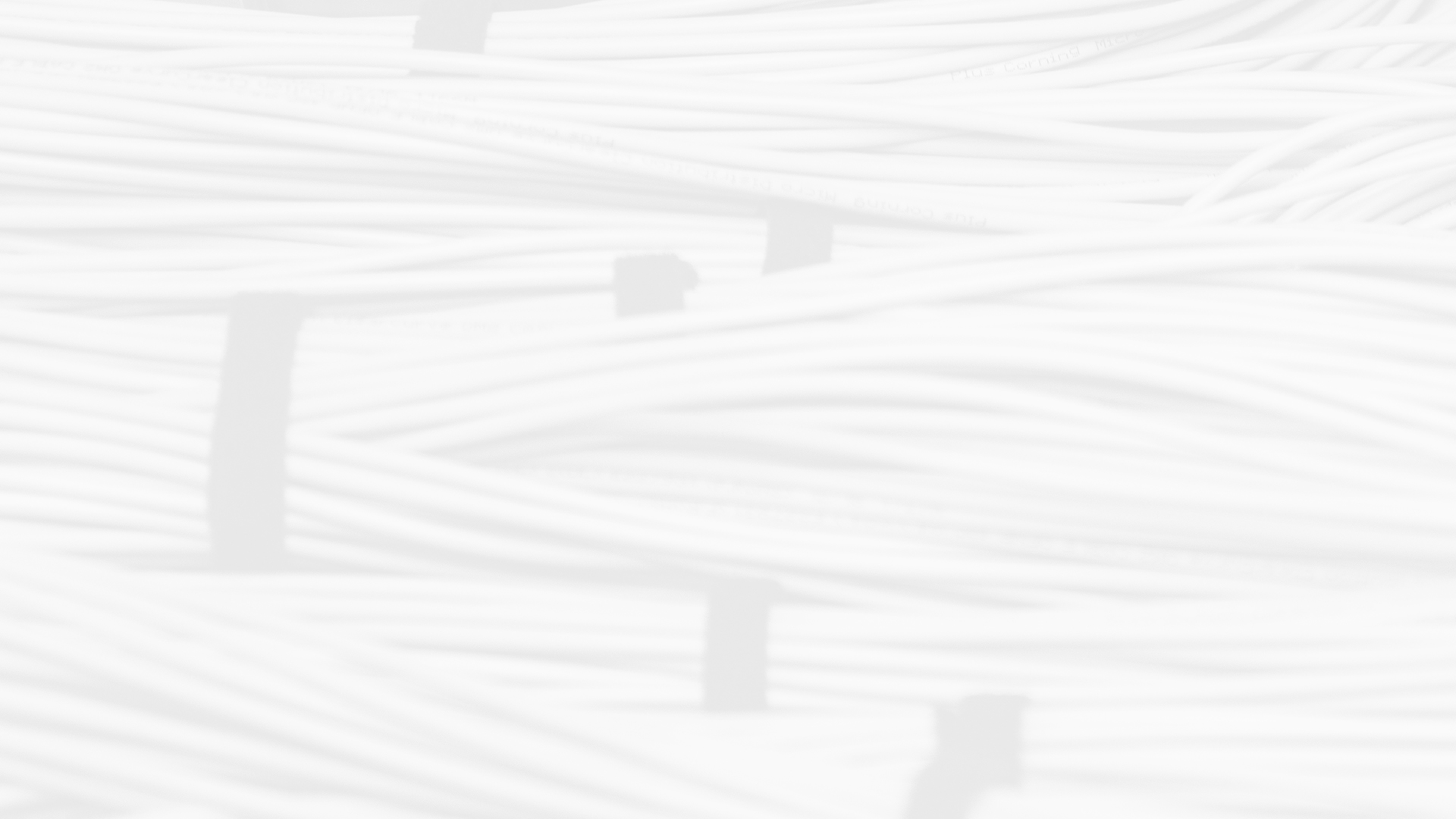 Agile TLB Prefetcher (ATP)
Analysis Findings
There is no state-of-the-art TLB prefetcher that performs best across all workloads
Different workloads correlate well with different features
When the TLB miss behaviour is irregular, prior TLB prefetchers issue useless prefetches
C0
MSBC0=1
MSBC0=0
C1
Disable
Pref.
ATP — Overview
Combine three low-cost TLB prefetchers
Adaptive selection and throttling mechanisms
MSBC2=1
MSBC1=0
C2
STP
Main 
Memory
Core
Cache Hierarchy
FPQ
MSBC2=1
MSBC2=0
TLB
MASP
H2P
Prefetch Queue
FPQ
FPQ
STP
H2P
MASP
ATP
C1
C2
C0
FPQ
FPQ
FPQ
FPQ = Fake Prefetch Queue
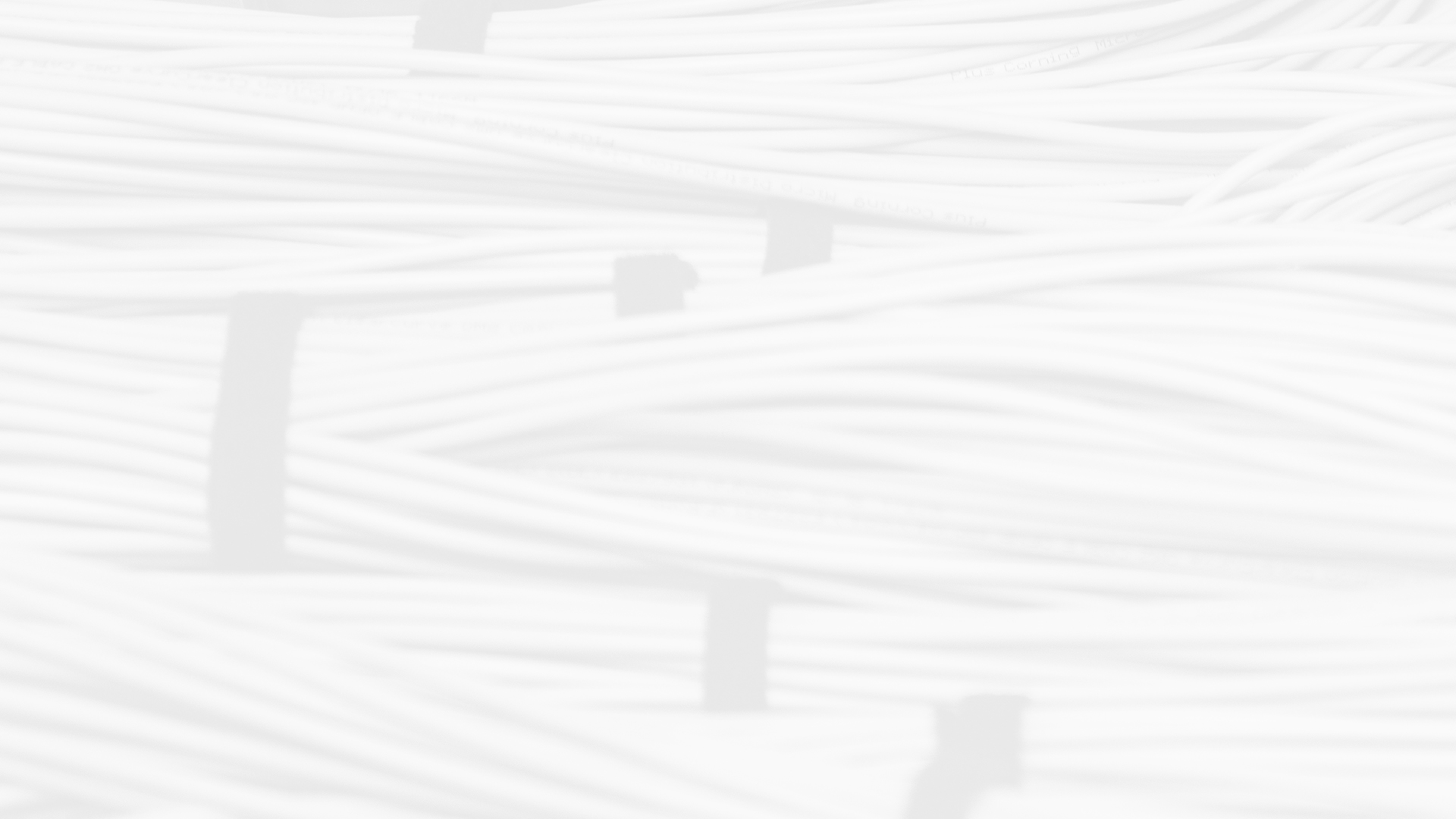 Simulation Infrastructure & Workloads
ChampSim1
Trace-driven multi-core out-of-order simulator
x86 page table walker
SPEC CPU 2006 benchmark suite
SPEC CPU 2017 benchmark suite
Industrial workloads provided by Qualcomm for Championship Value Prediction (CVP-1)
Big Data workloads
GAP benchmark suite
XSBench
SimPoint methodology
L2-TLB MPKI > 1
1https://github.com/ChampSim/ChampSim
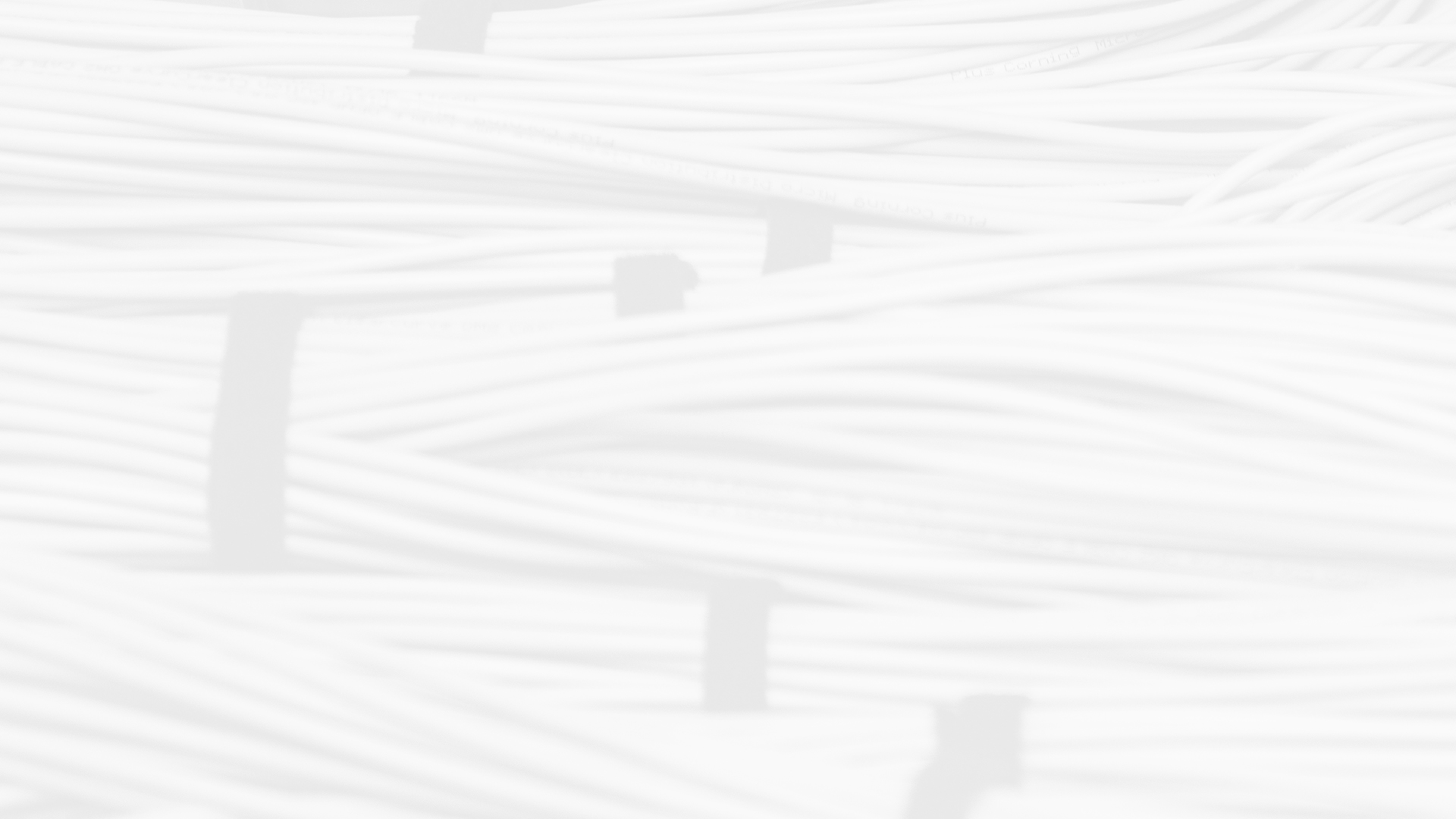 Performance Comparison
16.2%
11.8%
11.1%
8.7%
4.2%
3.4%
State-of-the-art TLB prefetchers1
Sequential Prefetcher (SP)
Arbitrary Stride Prefetcher (ASP)
Distance Prefetcher (DP)
1G. B. Kandiraju and A. Sivasubramaniam, "Going the Distance for TLB Prefetching: An Application-driven Study", ISCA'02
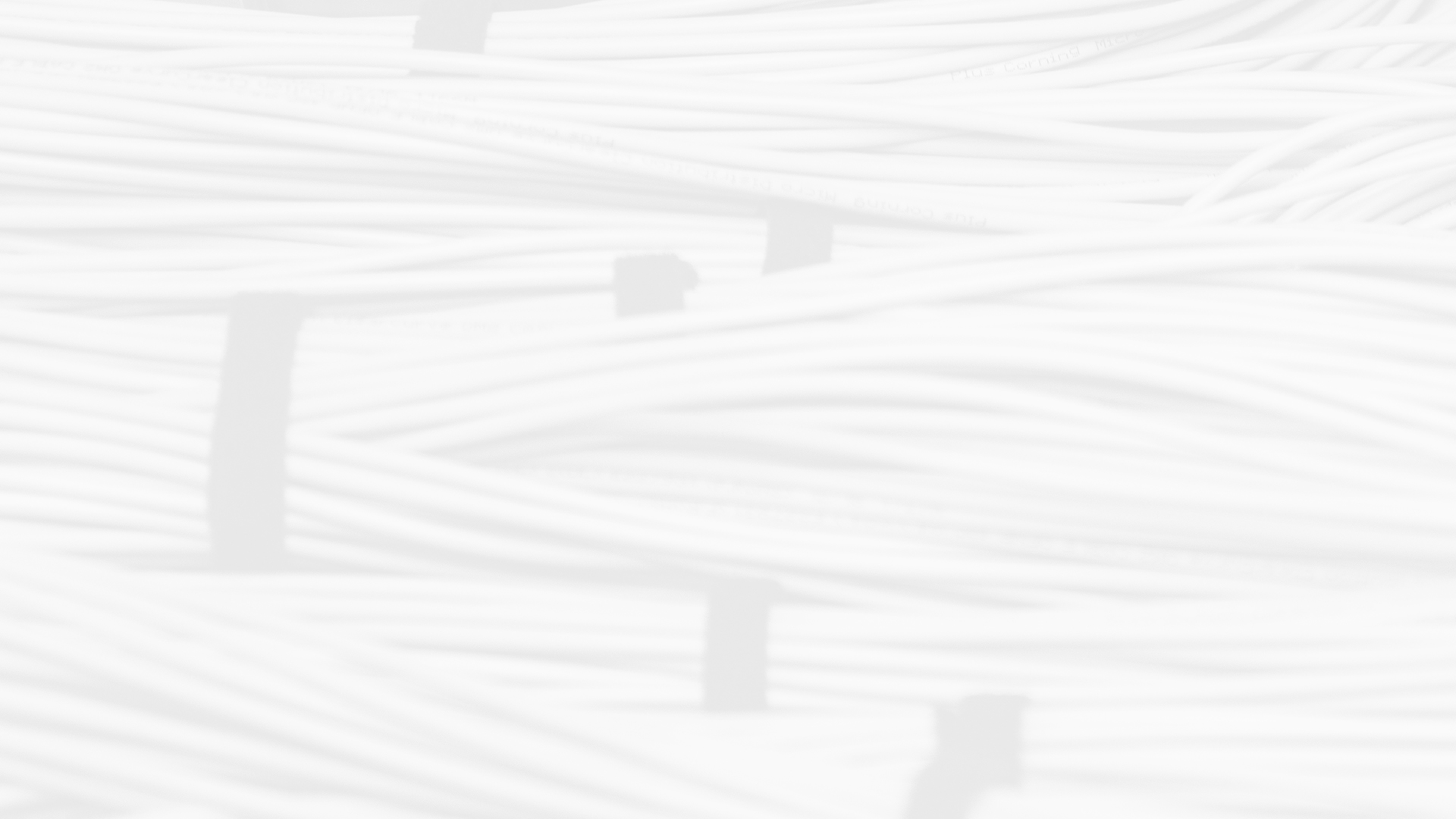 Conclusions
This work reduces the address translation overheads via TLB prefetching
microarchitectural technique | relies on the memory access patterns | non disruptive
Our proposal
Sampling-based Free TLB Prefetching (SBFP)
Exploit page table locality to enhance the performance of prior and novel TLB prefetchers
Agile TLB Prefetcher (ATP)
Composite TLB prefetcher that combines three low-cost TLB prefetchers and disables prefetching when the TLB miss stream is irregular
Combining ATP with SBFP improves geomean performance by more than 10% across different benchmark suites and reduces most of the page walk references to the memory hierarchy
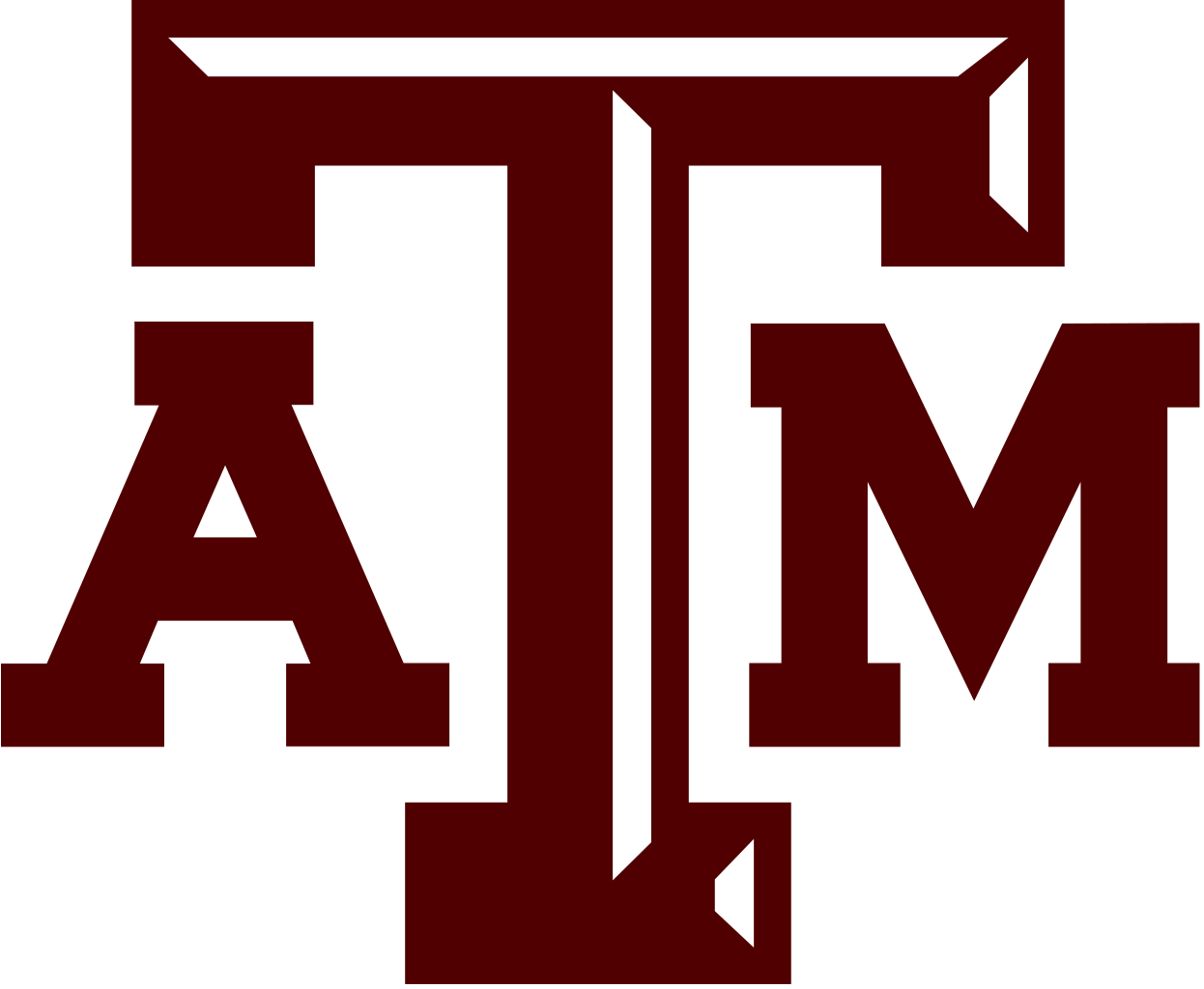 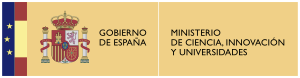 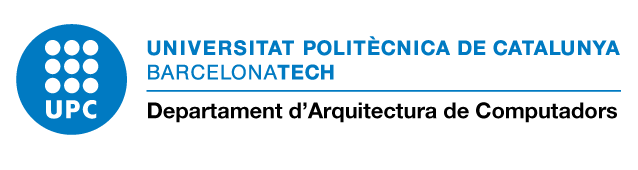 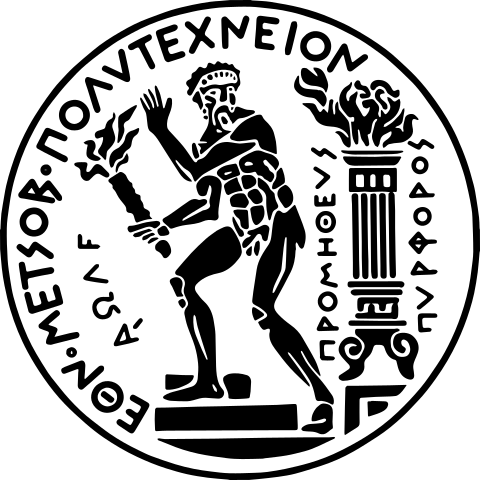 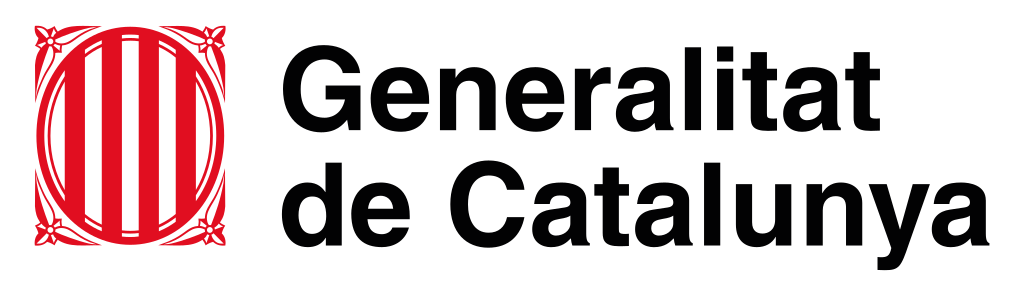 Thank you!
georgios.vavouliotis@bsc.es